A little different than normal…We will do the first part of the lecture in our desks, and then the rest of this PowerPoint will be done as you do the lab activity.
N50 – TitrationsOur last lecture of the year!
Target:I can set up and perform a titration.
Link to YouTube Presentation: https://youtu.be/6owm822vyhI
What is titration?
A way to determine the concentration of an unknown substance. 
Uses the fact that acids and bases react with each other in “neutralization reactions”
At the point where the neutralization reaction is finished # moles Acid = # moles Base
Key Terms
Titrand The unknown solution you are interested in
Titrant 
The solution with the known concentration

Equivalence Point
The point at which all the titrand has reacted with the titrant.  # Moles Acid = # Moles Base
End Point
The point at which your titration seems finished during the lab – a color change happens for example
How do you know you reached the end point?
Use an INDICATOR

Turns colors based on pH – can show you visually when you have reached the end point.
Pick the right indicator!
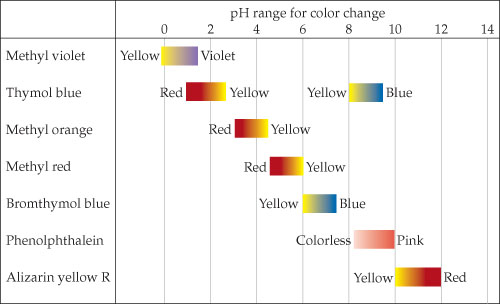 Pick the right indicator!
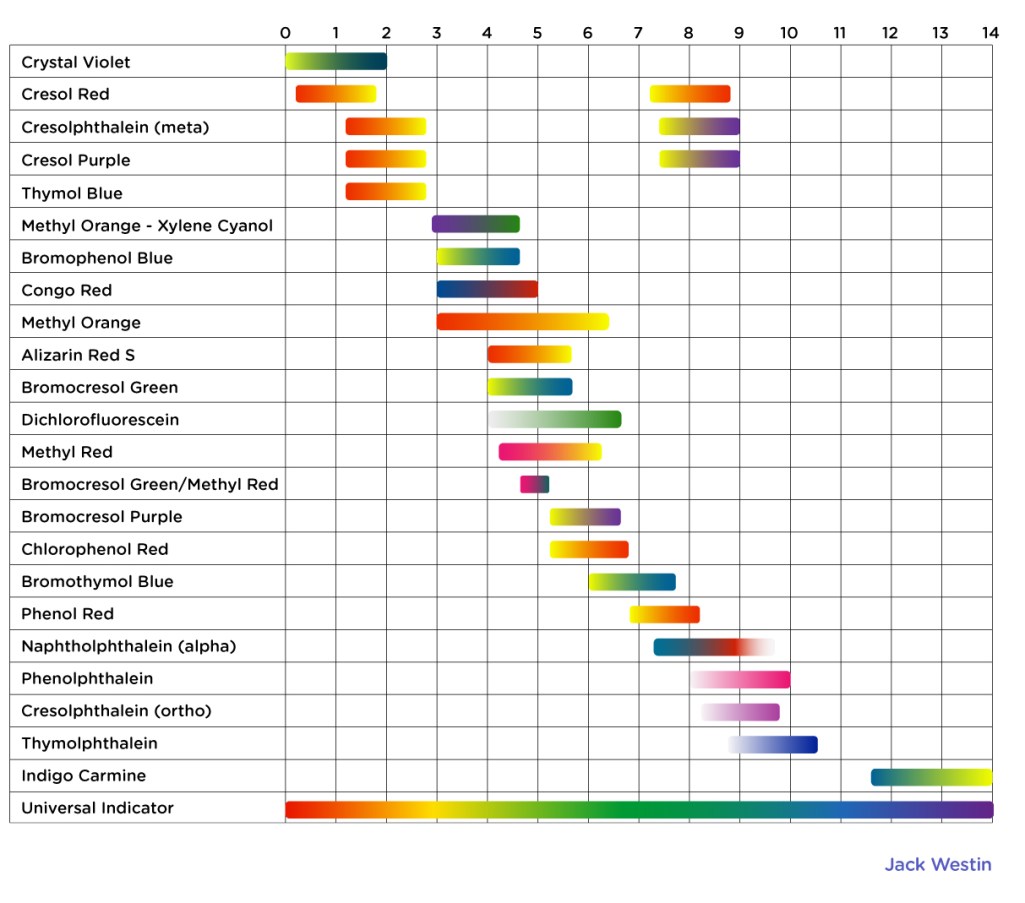 Lab Set Up
Burette
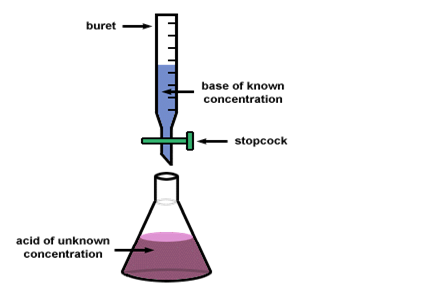 Base of known concentration
Stopcock valve
Acid of unknown concentration
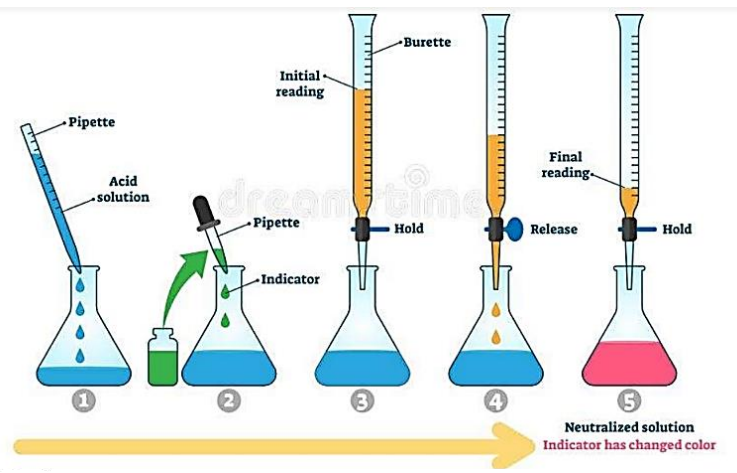 Careful! Don’t go too fast!
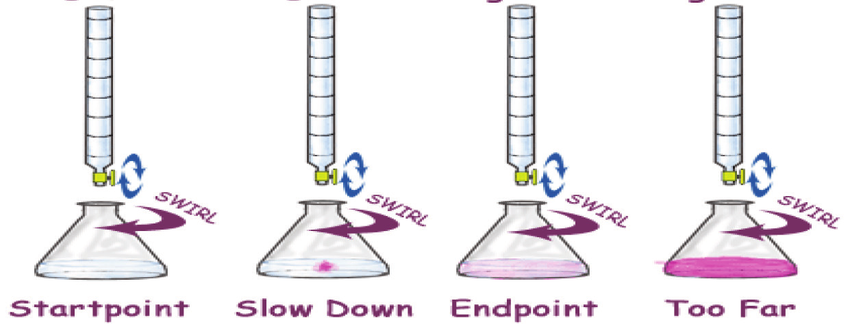 So…
Known [base] & unknown [acid]
Volume Base used to get to end point
Moles Base used to get to end point
Moles Acid in unknown solution
At end point
(assuming you did a good job titrating!)
Moles Acid = Moles Base
Convert Vol  Moles using M = mol/L
From burette during lab
Convert Moles  Molarity using M = mol/L
Concentration ofunknown Acid
So…
Known [acid] & unknown [base]
Volume Acid used to get to end point
Moles Acid used to get to end point
Moles Base in unknown solution
At end point
(assuming you did a good job titrating!)
Moles Acid = Moles Base
Convert Vol  Moles using M = mol/L
From burette during lab
Convert Moles  Molarity using M = mol/L
Concentration ofunknown Base
Some things to be careful of…
mL versus L

Stoichiometry – is it a 1:1 ratio H+ : OH- ? Or is it 1:2, or 2:1, or 2:3, etc
1 mol	NaOH = 1 mol OH-
1 mole Ca(OH)2 = 2 mol OH-

End point and equivalence point are only identical if your titration is absolutely perfect. It never is, there are lab errors!
Lab Activity Portion of Lecture
Instead of a practice problem just on paper, we are going to have our practice problem be an actual titration! On WS #14
Question #1: What is our titrand?
 
Question #2: What is our titrant?
Titrand = HCl – unknown [  ]
Titrant = NaOH – known [  ], 0.10 M
Lab Set Up
Make sure everything is rinsed with distilled water, and then rinse the burette with the titrant (NaOH).
Clamp burette into burette clamp onto a ring stand
Fill burette with NaOH with a known concentration (0.10 M)
Put a beaker under burette and slowly open valve, letting some NaOH out until bottom of meniscus is reading at an easy to read value. Careful! Make sure that the entire tip of the burette is filled with NaOH.
Lab Set Up continued…
Using a graduated cylinder, put a known volume of your titrand (unknown concentration HCL) into an Erlenmeyer flask. 

Add a small amount of appropriate indicator to the flask (phenolphthalein).
Question #3: Which indicator should we pick? Our unknown will be in the 7-10 range.
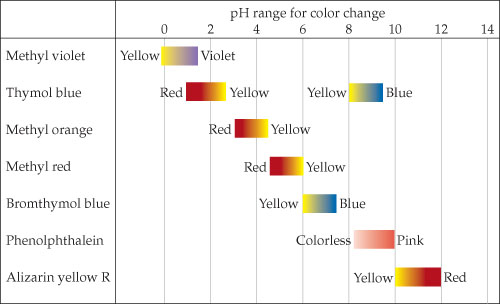 Question #4: What color shift do you expect to see for this indicator? From __  ___.
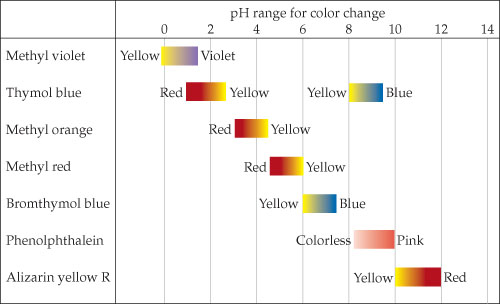 How many trials to do?
Do FOUR trials (typically)

1st Trial – Rough trial – “Quick and dirty”                   Just a rough estimate so you have an                   idea of when  you need to start                   slowing down. DON’T include this                   trial when averaging your data!

2nd – 4th Trials – Real ones – Be careful!
Every group needs to do one rough trial, and each person will do a real trial. Four people in a group = Four trials. Make the right number of columns in your table!
Set up your Data Table
Set up your Data Table
Titration Lecture Videos
What is a titration? FuseSchoolhttps://youtu.be/tIbD8MG1qMM 
Setting up and Performing a Titration. CarolinaBiological https://youtu.be/sFpFCPTDv2w 
How to Prepare a Burette for a Titration. Wits Universityhttps://youtu.be/Lr1nLTCqZvM 
How to Read the Volume off a Burette. Wits Universityhttps://youtu.be/qdmp4_Nwd-Q 
What is a Titration and how is it performed? Wits Universityhttps://www.youtube.com/watch?v=YqfvRBJ-iPg 
Acid Base Equilibrium. Bozeman Sciencehttps://youtu.be/l5fk7HPmo5g
Set up your lab station
Burette’s are already clamped in for you, and filled with NaOH – not super safe to fill them, so I did it for you.
Perform Rough Trial
Each person does their trial
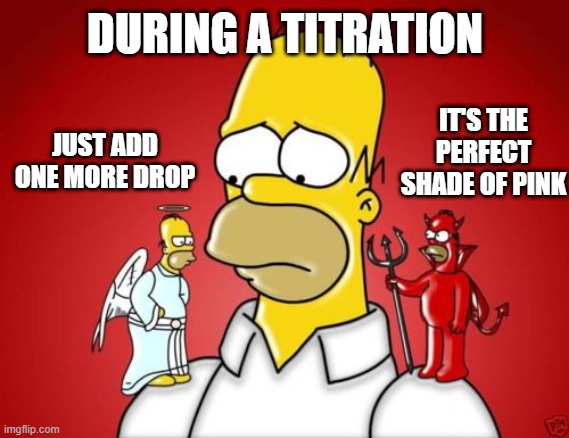 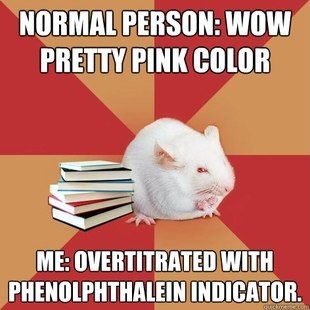 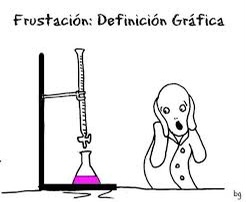 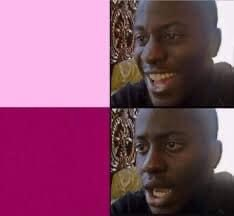 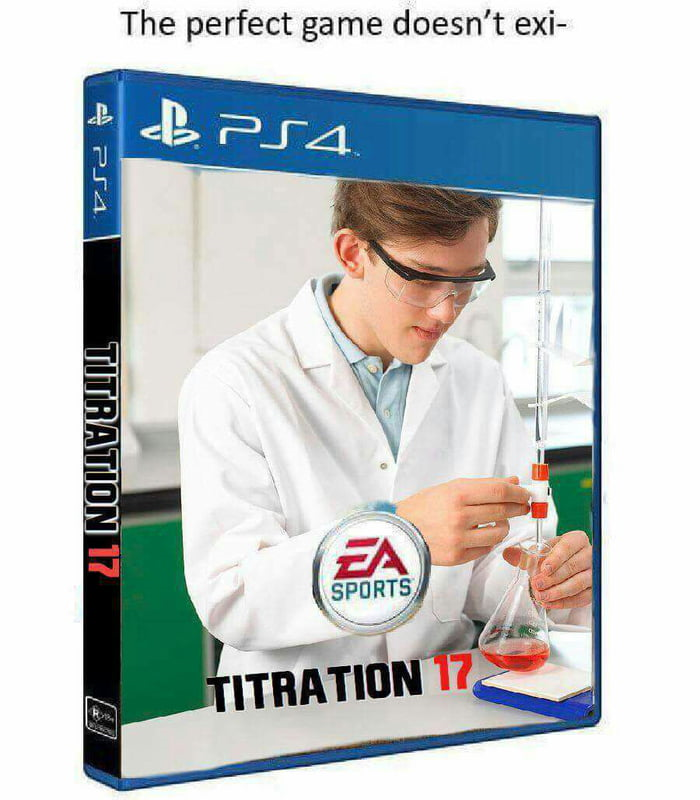 When your titration turns bright pink, and the professor starts walking towards you...
The perfect game doesn’t exi-
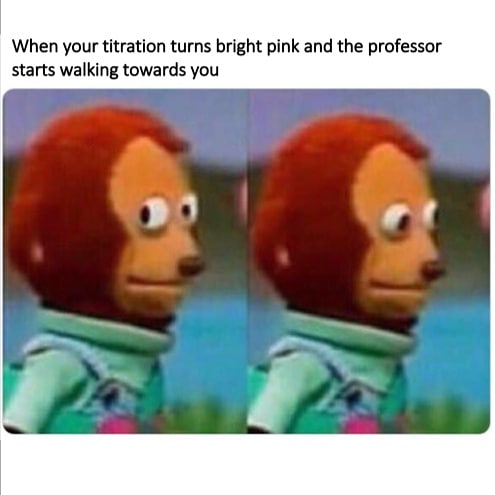 Calculate how many moles of NaOH you used
Molarity = Moles / Liters

Moles NaOH used = Volume used x Molarity NaOH

Moles =   L  x  mol							 L 
Moles NaOH =  x mL         1L          Y mol										   1000 mL     1 L
From burette in the lab
Known [  ] given to you
Calculate the unknown concentration of the acid
At End Point  Moles NaOH = Moles HCl
Molarity = Moles / Liter

        Molarity Acid =        Moles Acid                                       Liters Acid Used
Same as mol NaOH used!
The amount in your Erlenmeyer flask!
Come check what your unknown concentration of Acid was!
Calculate the % error for each person’s acid – let’s see which person had the most accurate titration per group!

Average your group member’s answers together – report % error of averaged data on the whiteboard – let’s see which group had the best titration skills!
YouTube Link to Presentation
https://youtu.be/6owm822vyhI